Congestion Management Working Group
OCTOBER 7, 2020
NPRR 1017, Management of Congestion Revenue Rights (CRRs) and Resource Node Removals
At the September 14 meeting, several participants expressed concern with ERCOT’s proposal to move a Resource Node associated with the retirement of Resources to a different Resource Node that is not electrically connected
 While stakeholders felt the current language is enough for ERCOT to work with, the intent of NPRR 1017 has not been incorporated
This NPRR would remove the Resource Nodes from all ERCOT models within 6 months
  If further clarification is still needed, ERCOT could modify the language or procedures in a new NPRR
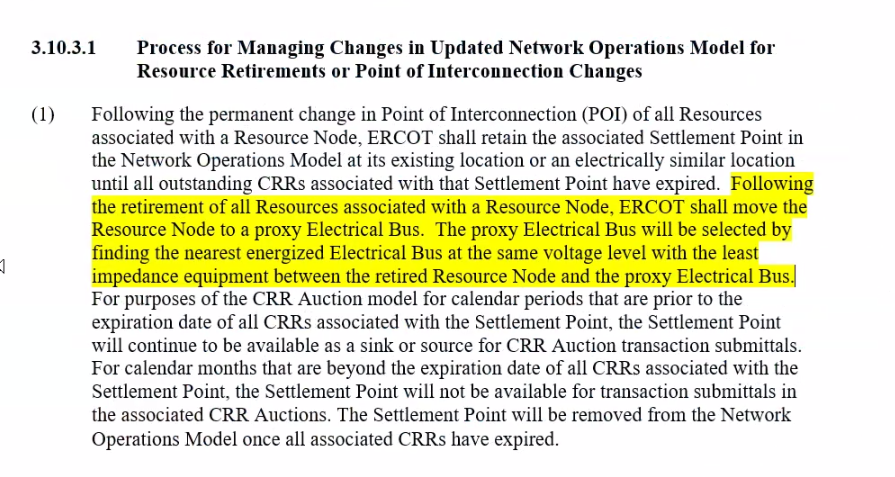 NPRR 1023, Change to CRR Repossession Process
Following a significant discussion at the October 5 meeting, ERCOT received some input from stakeholders on the following topics:
Any CRRs associated with a default should not be voided
If they don’t clear in the initial auction, they will be offered into a subsequent auction or settled in DAM
An offer price floor of -$250 is reasonable, but language should be included to allow this floor to be escalated
This allows the price to be revisited to make the defaulting party more of a price taker for any CRRs sold in the auction
A value-based approach should be taken to determine the threshold
This would only apply to obligations with a negative clearing price
One way to determine the value is to examine the % of dollar amount in the defaulted portfolios vs. all negative obligations in the most recent auction
Whether that % is between 20-50%, the goal is to determine whether the portfolio should be divided into multiple auctions to limit the impact to other CRR holders
NPRR 1023
At the November 2 meeting, we will continue our discussion to review:
 Breakdowns of historical clearing prices to determine if -$250 a price taker bid
 The percentage of negative obligations owned by portfolio vs. baseload auctions
IMM Recommendation #8
Transmission Demand Curves
The IMM described the curves as:
A proxy for Load’s willingness to pay for reliability
Shadow Price Caps are simply “square” Transmission Demand Curves
The cited needs for the change include:
Bigger overloads are bigger problems
Some value in keeping below flow limit in base case (wear and tear, reliability cushion)
Different types of constraints could have different values
GTC vs Line vs Transformer
Base case vs Contingency
Voltage level
Next Steps – Detailed curves will be discussed at the December 17 meeting
November 2 Meeting
Mark your calendars for a:
Joint meeting with OWG to discuss NOGRR 215, Limit Use of Remedial Action Schemes